Дети - Герои 
Великой отечественной войны

                                        Классный час  в 3 классе 
                                Учитель МКОУ-ШИ 
                        Поминова Н.А.
Кроссворд
МАЙ
ЛЕНИНГРАД
ОРДЕН
ПОБЕДА
ГЕРМАНИЯ
1. Страна, которая напала на   нашу страну.
   2. Город, который был в    Блокаде 900 дней.
   3. Награда, за подвиг.
   4. Праздник, который  отмечаем 9 мая.
   5. Месяц, в котором закончилась война.
Дети - Герои Великой отечественной войны
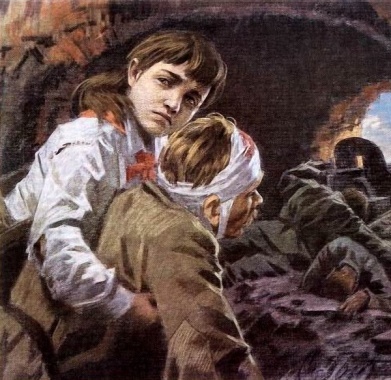 В страшные годы войны вместе с взрослыми взялись за оружие дети, чтобы защитить Родину от ненавистного врага.
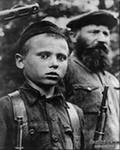 Мальчики и девочки шли на фронт в военные части, становились сыновьями и доченьками полков. Они были разведчиками и связистами, сестрами милосердия и подрывщиками.
Валерий Волков.
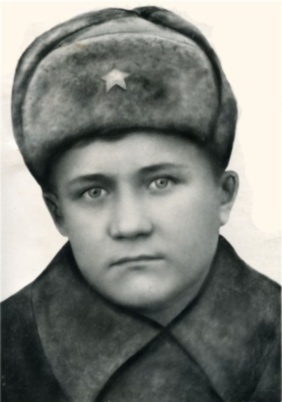 Один из участников партизанского движения, действовавшего в Севастополе.
Погиб во время обороны Севастополя. Ему было 13 лет.
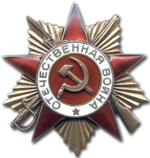 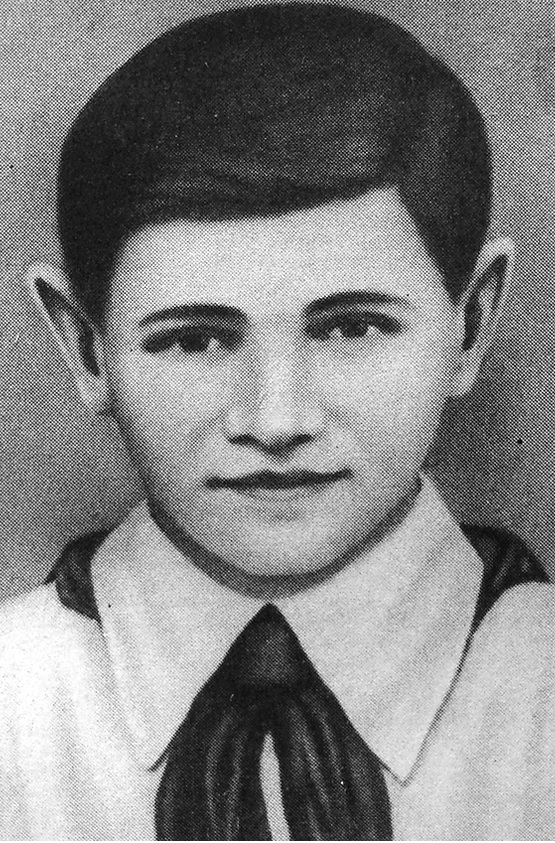 Валентин  Котик
Юный партизан-разведчик,   самый молодой Герой Советского Союза. 
На момент гибели ему было 14 лет. 
Звание Героя Советского Союза присвоено посмертно.
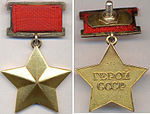 Зина Портнова
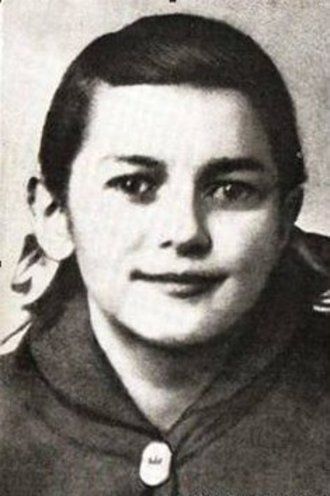 Советская подпольщица,  
партизанка, член подпольной организации «Юные мстители»; разведчица партизанского отряда. На одном из допросов в гестапо деревни Горяны (Белоруссия), схватив со стола пистолет следователя, застрелила его и ещё двух гитлеровцев, пыталась бежать, была схвачена. После пыток расстреляна в тюрьме. (17 лет)
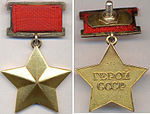 Володя  Дубинин
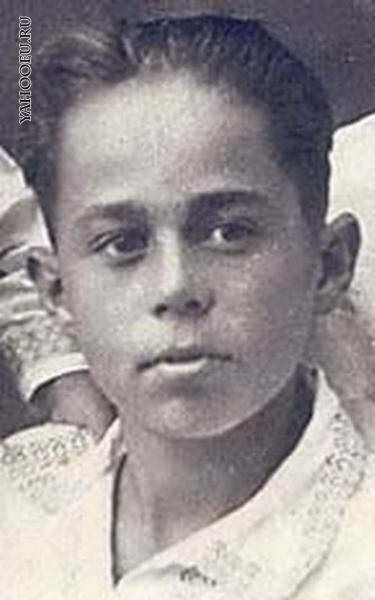 Володя Дубинин был одним из членов партизанского отряда, помогал сапёрам при разминировании подходов к каменоломням. От взрыва мины погибли сапёр и помогавший ему Володя Дубинин. (14 лет)
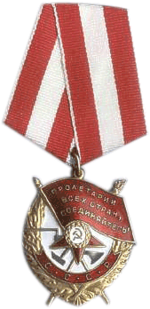 Лёня Голиков
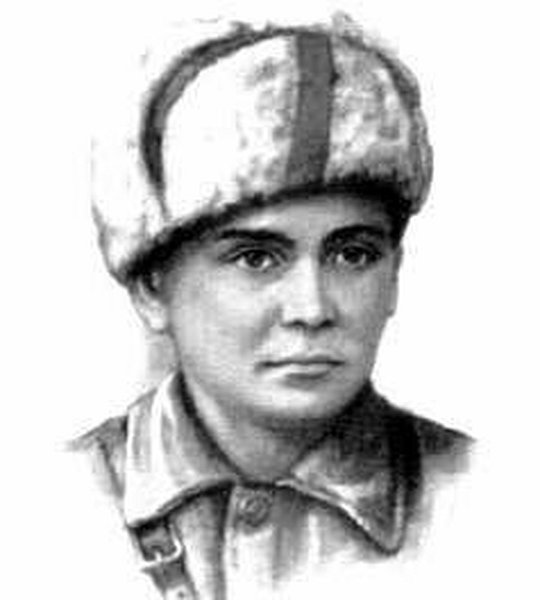 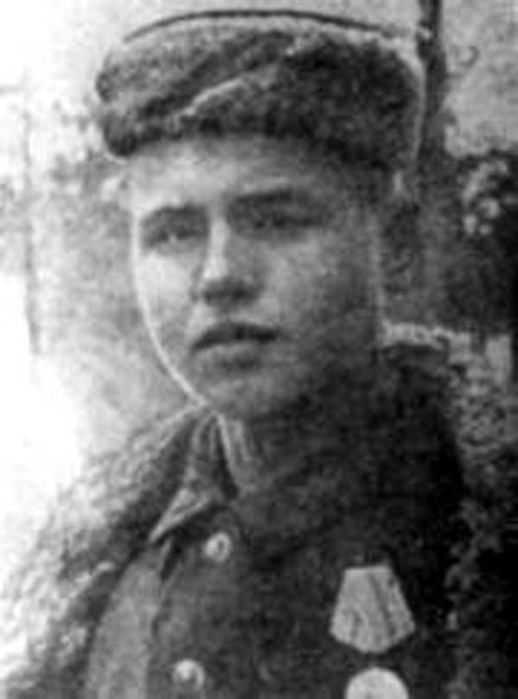 Подросток-партизан, 
Герой Советского Союза.
В  неравном бою в селе Острая Лука Псковской области Леонид Голиков погиб. (16 лет)
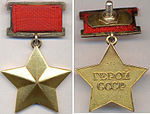 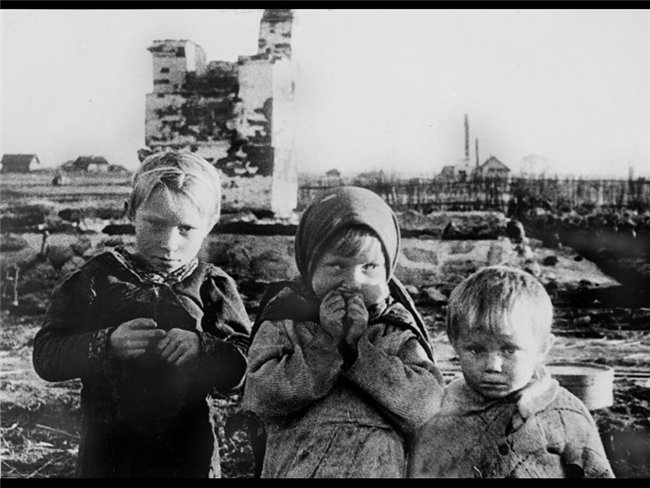 Дети войны 
Дети войны, вы взрослели под грохот снарядов,Вам колыбельные петь матерям не пришлось,Вы не носили красивых и пышных нарядов.Пулей свинцовою детство от вас унеслось.Дети войны провожали отцов молчаливо,Все понимая – пришел расставания час.От матерей своих прятали слезы стыдливо,Не поднимая печально опущенных глаз.Дети войны на заводах отцов заменили«Все для победы! Для фронта!» - был лозунг один.Жили в цехах, за станками и ели, и пили,Ночи не спали, но верили – мы победим!
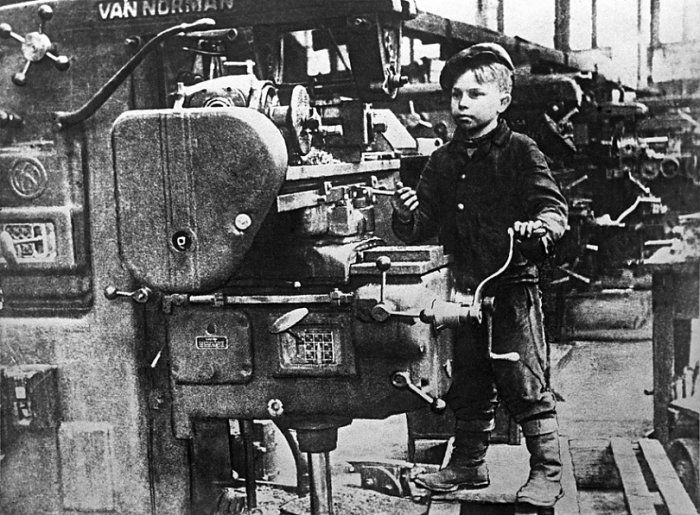